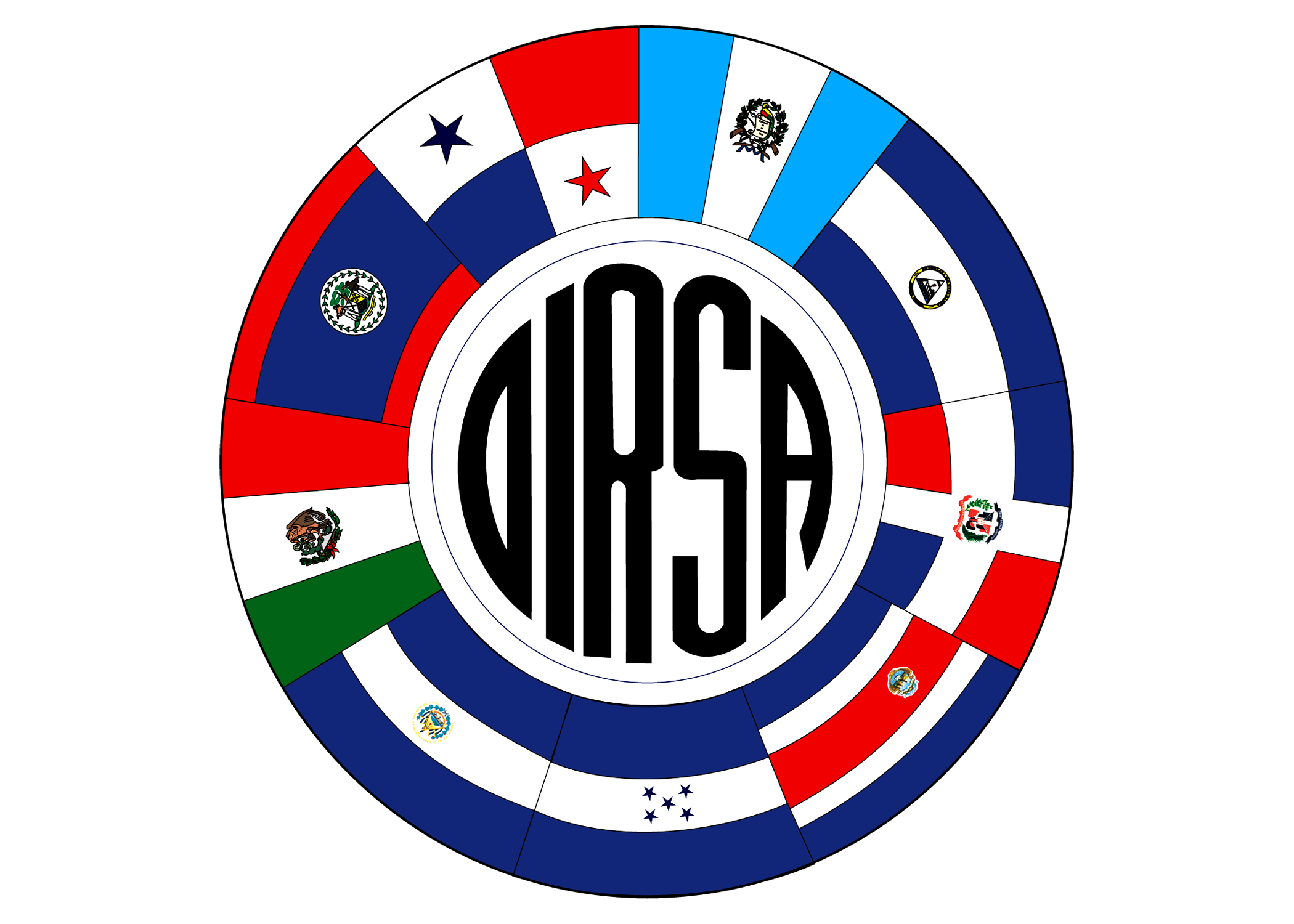 Report to the 27th Technical Consultation among
Regional Plant Protection Organizations
Memphis, Tennessee, USA - November 2015
International Regional Organization for Plant and Animal Health
Executive Directorship

Organismo Internacional Regional de Sanidad Agropecuaria
Dirección Ejecutiva
Technical Areas
OIRSA focuses attention on four technical areas:
Plant Health
Animal Health
Agricultural Quarantine
Food Safety
Axis tranverse:
Climate change
Trazability agropecuary
Pest risk analysis 
Laboratories of diagnosis
Phytosanitary Projects
Citrus HLB Regional Pest Control.
•Training Workshops on “Epidemiology and Recognition of Citrus Huanglongbing (HLB)”, “Integrated Pest Management (IPM) of Citrus HLB” “Production of Citrus Healthy Plants, Regulations, and PCR diagnosis”.

Coffee Leaf Rust Phytosanitary Project.
•The Member Countries adopted the Coffee Leaf Rust Early Warning System, developed by OIRSA.
Phytosanitary Projects
Fruit Flies: Anastrepha grandis and Ceratitis capitata (Medfly)
•Support the Dominican Republic Ministry of Agriculture efforts to contain the outbreak of the Mediterranean fruit fly, and to implement the eradication plan.

•Strengthening of Medfly Pest Free Areas in Honduras and Guatemala, including training and advisory assistance.
Phytosanitary Projects
Pest Integrated Management
•Vigilance Phytosanitary and management of  Tuta absoluta
•Vigilance Phytosanitary and management of Zebra chip in potato and tomato

Regional Prevention of Quarantine Pests.
•Continental Action Plan for Fusarium oxysporum f sp. cubense TR4 (Panama Disease), March 2015.
•Action plan for the management of Xyllela fastidiosa in ornamental
Building capacities and
Activities related to IPPC
XIV Meeting of the OIRSA Technical Regional Group for ISPMs Revision. El Salvador, October 5-9, 2015 (Same for 2014).

Financial support for Member Countries to attend the IPPC Latin America  Workshop. Lima Peru, October 20- 23, 2015 (Same for 2014).

Participation at the  CPM-10, March 2015.
Building capacities…
XXIV Extraordinary Meeting of OIRSA Technical Committee [the National Animal Health, Plant Protection, Quarantine and Food Safety Authorities of Member Countries], October 2015.

Panel of Experts Workshop for the formulation of the Regional List of Quarantine Pests, in december 2015.
Building capacities…
Development of PRAs: a) Megacopta cribraria, 
b) PRA for importation to Central America of paddy rice from Pakistan and Vietnam.

Elaboration of data sheets and field cards: Potato Golden nematode, Pineapple fusarium, Red palm mite.

CPM-10 Preparatory Workshop - for Member Countries, in coordination with IPPC Secretariat, February 2015.
International Cooperation
OIRSA agreement with:
IICA
ICDF-Taiwán
FAO
NAPPO
Government of Australia
USDA
SAG-Chile

OIRSA coordinates with:
IPPC (International Plant Protection Convention)
EPPO (European and Mediterranean  Plant Protection Organization)
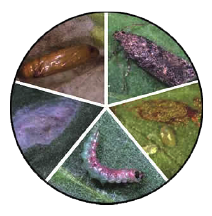 Upcoming Activities
Formulation of the Regional List of Quarantine Pests.
Pest Risk Analysis System
Regional Phytosanitary Surveillance System.
Early Warning System of Regional Pests.
Implementation of the Continental Action Plan for Fusarium 
    FOC TR4
Upcoming Activities
Formulation of the Action Plan against Colletotrichum 
    kahawae  coffee berry disease (CBD).
Determination of pest status: a) Potato quarantine nematodes b)Trips palmi in vegetables c) Tuta absoluta in vegetables, particularly tomato.
Thank-you !
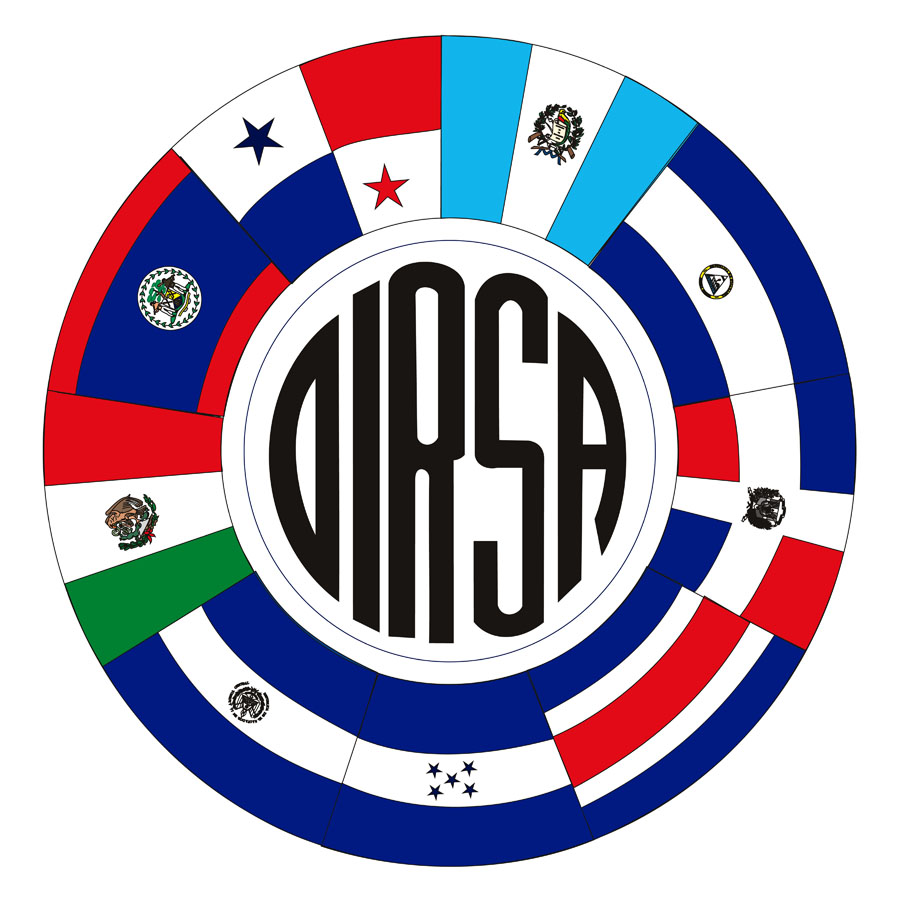